Párový neparametrický test
Wilcoxonův test: obdobně seřadíme diference a testujeme proti kritické hodnotě daného testu

Výpočet pomocí STATISTICY
Dieta laboratorních krys
Máme dva typy diety. Zkontrolujte předpoklad párovosti a vhodnosti použití parametrického testu (r=0,98)

můžeme použít oba testy – nicméně, zde použijeme nepárovou variantu testu.
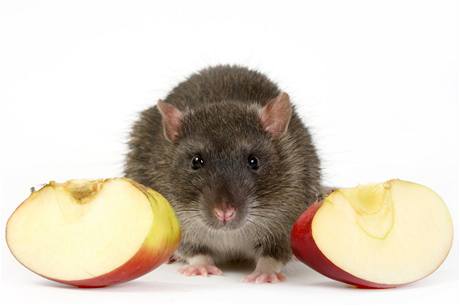 [korelace , Normalita diferencí  (nicméně 0.094 je vcelku málo, šly by použít oba testy),parametrický:  p=0.102  nezamítáme H0
Neparametricky: Wilcoxon : p=0.056  nezamítáme H0
	             Znaménkový test: p=0.080  nezamítáme H0]
Obdoba – jednovýběrový neparametrický test
Wilcoxonův znaménkový test
ve STATISTICE není naimplementovaný
nicméně porovnáváme hodnotu mediánu jednoho výběru proti nějaké hodnotě
můžeme využít Wilcoxonův test pro párové uspořádání testu tak, že druhý výběr bude sestávat pouze z hodnoty, s kterou chceme porovnávat náš původní výběr
Vrtačka
Vrtacka.sta
Testujte na hladině významnosti 0,05 , že výdrž jednoho vrtáku ve vrtačce je 500 otáček
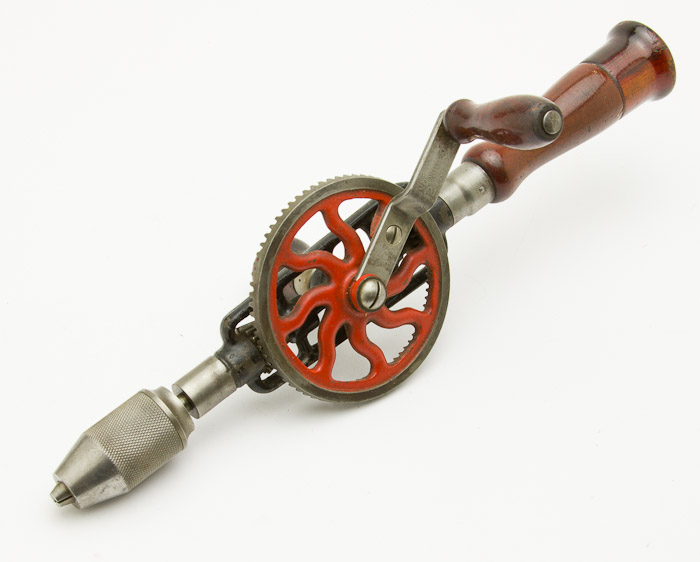 Kontingenční tabulky
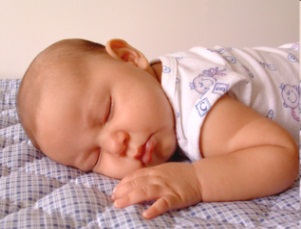 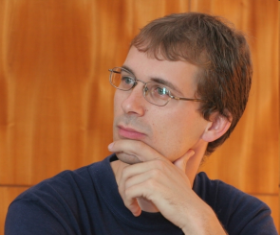 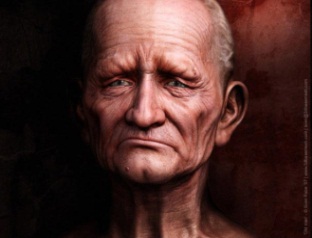 Typy dat - opakování
Kvalitativní (kategoriální) data:
Binární data

Nominální data

Ordinální data


Kvantitativní data:
Intervalová data

Poměrová data
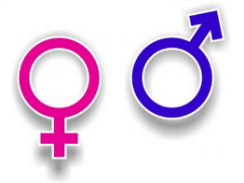 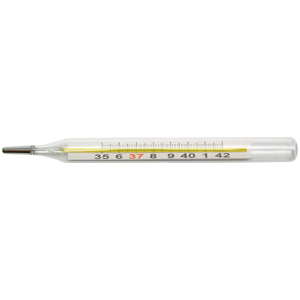 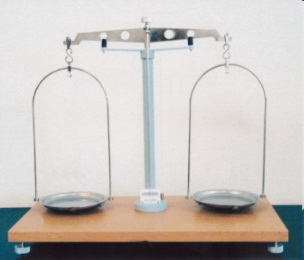 Kontingenční tabulka
Frekvenční sumarizace dvou binárních, nominálních nebo ordinálních proměnných. 
Obecně: R x C kontingenční tabulka (R – počet kategorií jedné proměnné, C – počet kategorií druhé proměnné).
Speciální případ: 2 × 2 tabulka = čtyřpolní tabulka.
gen
Kontingenční tabulky – hypotézy
Nezávislost (Pearsonův chí-kvadrát test)
Jeden výběr, dvě charakteristiky – obdoba nepárového uspořádání
Př.: pacienti s AD – pohlaví × vzdělání (VŠ, SŠ, ZŠ)
Shoda struktury (Pearsonův chí-kvadrát test)
Více výběrů, jedna charakteristika – obdoba nepárového uspořádání
Př.: pacienti s AD v několika nemocnicích × věková struktura
Symetrie (McNemarův test)
Jeden výběr, opakovaně jedna charakteristika – obdoba párového uspořádání
Př.:  Známky z testu A a z testu B (Jsou testy stejně obtížné?)
Pearsonův chí-kvadrát test
Založen na myšlence srovnání pozorovaných a očekávaných četností kategorií dvou proměnných.
Pozorované četnosti jednotlivých kategorií první proměnné a druhé proměnné nám vyjadřují nij.
Očekávané četnosti jednotlivýchkategorií lze vypočítat pomocí:
POZOROVANÉ ČETNOSTI
OČEKÁVANÉ ČETNOSTI
Y
Y
X
X
Pearsonův chí-kvadrát test
Výpočet testové statistiky:



Nulovou hypotézu o nezávislosti dvou kategoriálních proměnných zamítáme na hladině významnosti α, když 



r – počet řádkůc – počet sloupců
Předpoklady Pearsonova chí-kvadrát testu
Nezávislost jednotlivých pozorování
Alespoň 80 % buněk musí mít očekávanou četnost (eij) větší než 5
100 % buněk musí mít očekávanou četnost (eij) větší než 2

Může nám pomoci slučování kategorií, ale můžeme slučovat jen slučitelné kategorie!
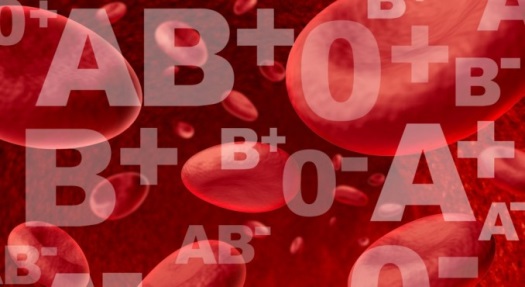 Příklad I. nezávislost
Máme 74 pacientů s krevní skupinou A0. Naším cílem je zjistit, zda u těchto pacientů je věk nezávislý na přítomnosti sledovaného onemocnění.
Očekávané četnosti
Pozorované četnosti
Nezamítáme nulovou hypotézu. Tedy u těchto pacientů je věk nezávislý na daném onemocnění.
Řešení STATISTICA
2 možné vstupy
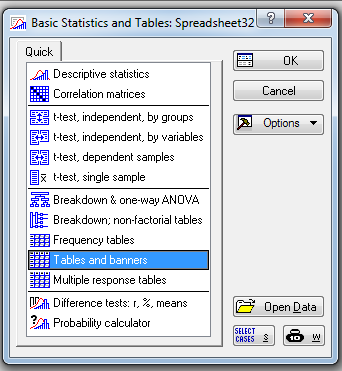 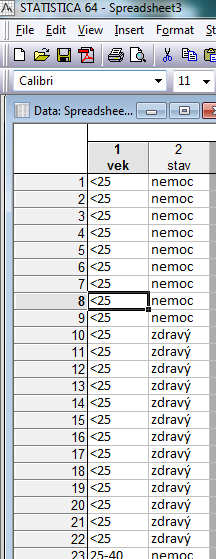 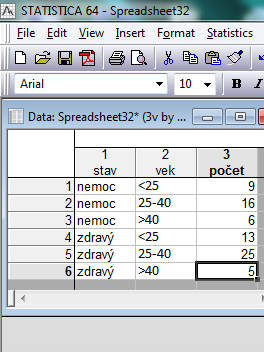 II
I
zvolit proměnné
(vek a stav)
V případě, že je vstupem tabulka II,pak je třeba jako váhu nastavit počet výskytů dané kombinace kategorií
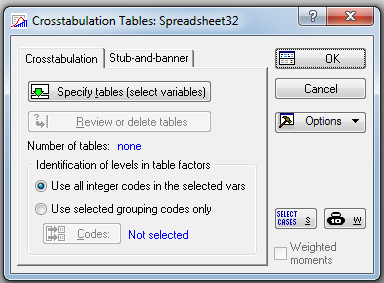 každá kombinace má přiřazený počet výskytů
každý případ z tabulky odpovídá jednomu řádku
Řešení STATISTICA
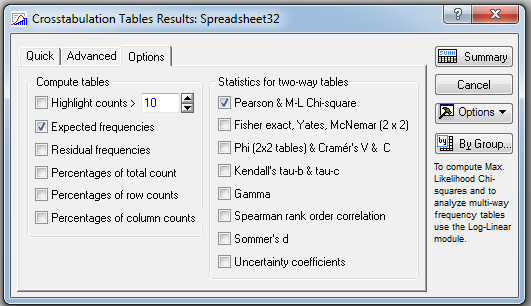 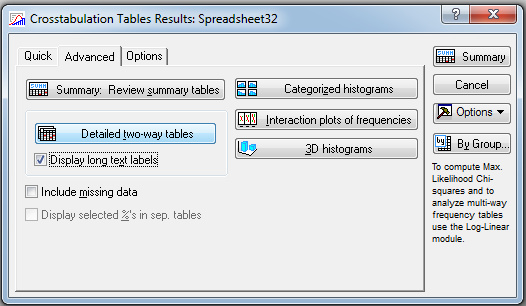 1.tabulka – pozorované četnosti
2.tabulka – očekávané četnosti
3.tabulka – statistiky
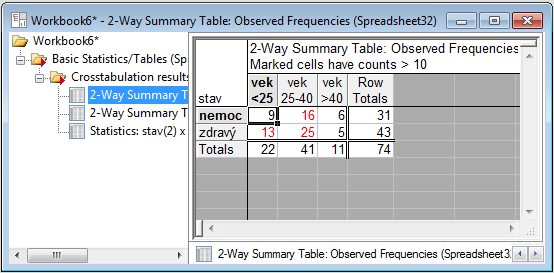 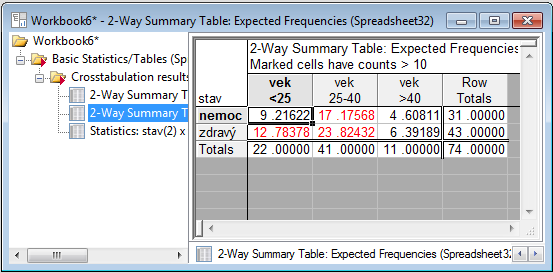 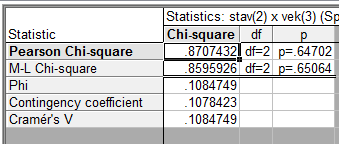 ZKONTROLOVAT PŘEDPOKLADY !!!
Příklad II. nezávislost
Na hladině významnosti 0,05 testujte hypotézu o nezávislosti pedagogické hodnosti a pohlaví
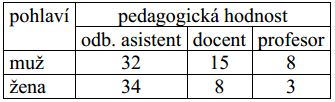 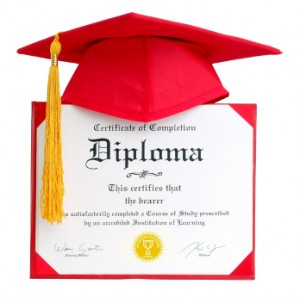 [X2 =3,5 ; p=0,1739]
Příklad III.
Máme data z dotazníku od 100 mužů, kteří odpovídali na to, jaké sporty dělají. Zjistěte, zda se preference pro americký fotbal  dají srovnávat s preferencemi baseballu.
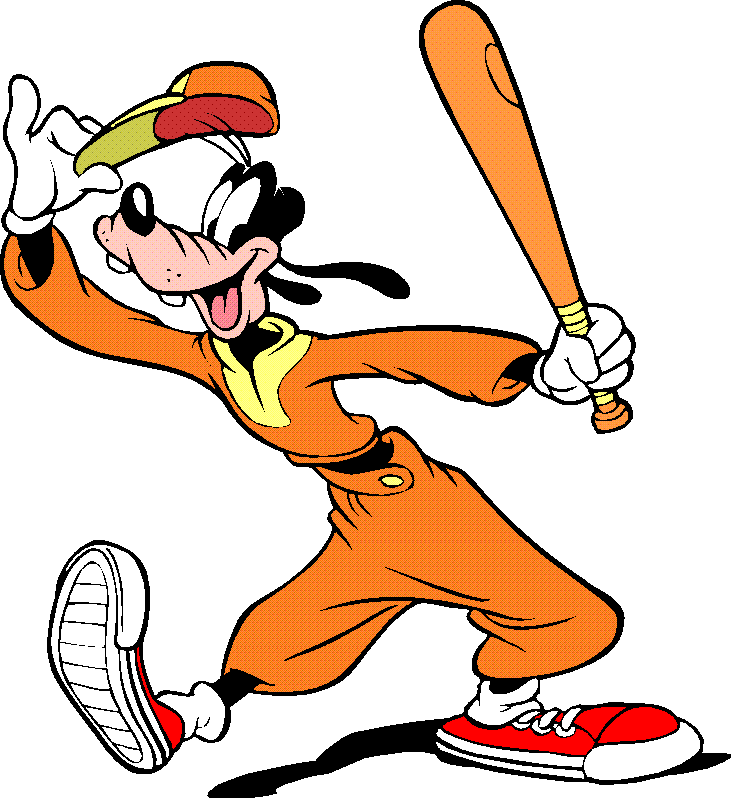 [nejsou splněny podmínky dobré aproximace – poslučování (Always + Usually), (Sometimes+Never) -> X2 =33,15 ; p<0.001]
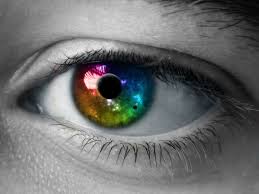 Příklad I. shoda struktury
Máme údaje o barvě očí u třech ročníku. Rozhodněte, zda se na hladině významnosti 0,05 liší procentuální zastoupení jednotlivých barev očí v těchto ročnících.
vizualizace procentualni zastoupeni:
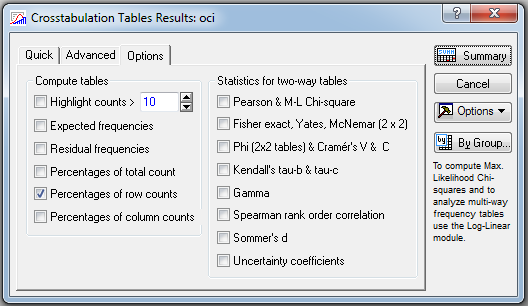 [X2 =1,54 ; p=0,819]
Příklad II. shoda struktury
Zjistěte, zda se liší intenzita kouření s rozdílným postavením ve firmě…
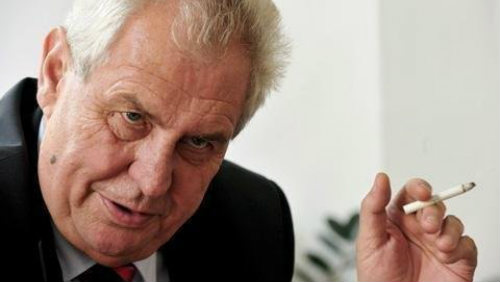 [X2 =18,88 ; p=0,092]
McNemarův test – test symetrie
obdoba párového testu – pouze čtyřpolní tabulky
Testová statistika pro čtyřpolní tabulku:




Zaměřuje se pouze na pozorování, u kterých jsme při opakovaném měření zaznamenali rozdílné výsledky – za platnosti H0 by jejich četnosti (označeny b a c) měly být stejné.

Testová statistika pro obecnou čtvercovou kontingenční tabulku:
Příklad I.
Liší se tlak před podáním a po podání léku?
po
před
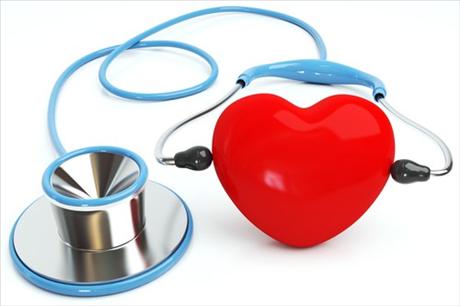 Výpočet ve STATISTICE
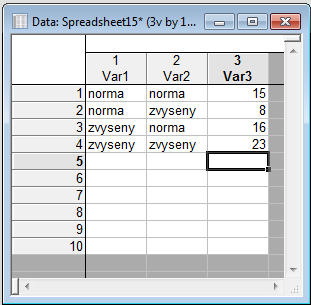 stejně jako obyčejný chí test,
pouze v možnostech zašktneme McNemara
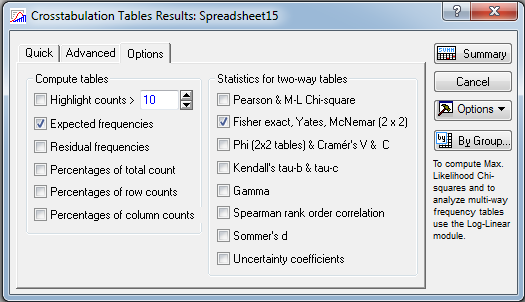 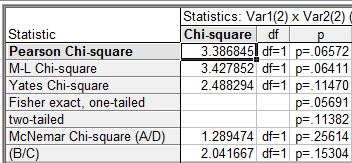 STATISTICA používá korekci pro nespojitost, proto trochu jiný výsledek …
Příklad II.
Máme zjistit, zda požití alkoholu ovlivňuje schopnost řidičů projet nějakou trasu.
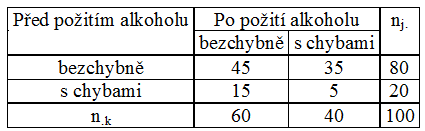 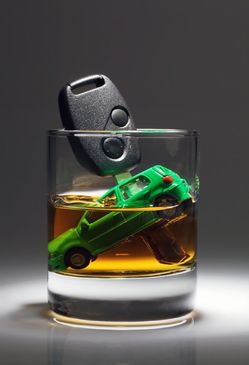 [X2 =8 ; p≈0,005]
Příklad III.
Zjišťování přítomnosti onemocnění před a po provedení léčby
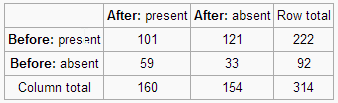 Disease
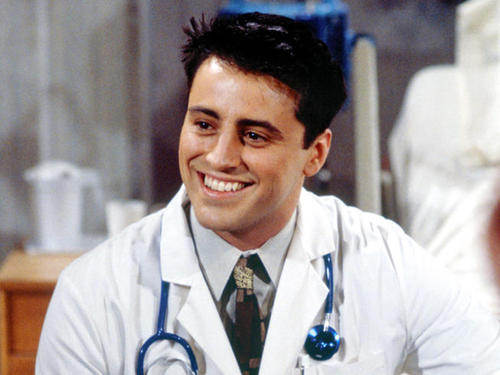 [Chi-square = 20.67, p<0.001]
Malý počet
Pokud čtyřpolní tabulka – Fisherův exaktní test

Jinak pokusit se kategorie smysluplně poslučovat
Fisherův exaktní test
Určen pro čtyřpolní tabulky, je vhodný i pro tabulky s malými četnostmi – pro ty, které nesplňují předpoklad Pearsonova chí-kvadrát testu.
Založen na výpočtu „přesné“ p-hodnoty (pravděpodobnosti, s jakou bychom dostali stejný nebo ještě extrémnější výsledek při zachování součtu řádků i sloupců v tabulce).
Příklad: Chceme ověřit vztah dvou typů nežádoucích účinků, které jsou sumarizovány následující tabulkou:
Postup: Všechny varianty tabulky při zachování součtu řádků a sloupců:
NÚ II
ano
ne
ano
NÚ I
ne
Pravděpodobnosti výskytu jednotlivých tabulek:
0,007
0,093
0,326
0,392
0,163
0,019
Oboustranná p-hodnota (sečtení pravděpodobností stejných nebo menších než je pravděpodobnost pozorované varianty):
p = 0,326 + 0,093 + 0,007 + 0,163 + 0,019 = 0,608
Příklad I. – Fisherův exaktní test
V náhodném výběru 50 obézních dětí byla zjišťována obezita rodičů. X – obezita matky, Y-obezita otce. Na hladině významnosti 0,05 ověřte, zda lze zamítnout hypotézu o nezávislosti veličin X a Y.
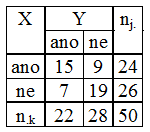 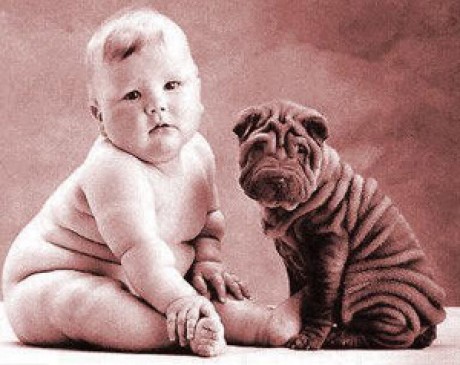